Figure 2 In Escherichia coli, outer membrane proteins are synthesized in the cytoplasm as precursors with a signal ...
FEMS Microbiol Rev, Volume 32, Issue 6, November 2008, Pages 995–1009, https://doi.org/10.1111/j.1574-6976.2008.00130.x
The content of this slide may be subject to copyright: please see the slide notes for details.
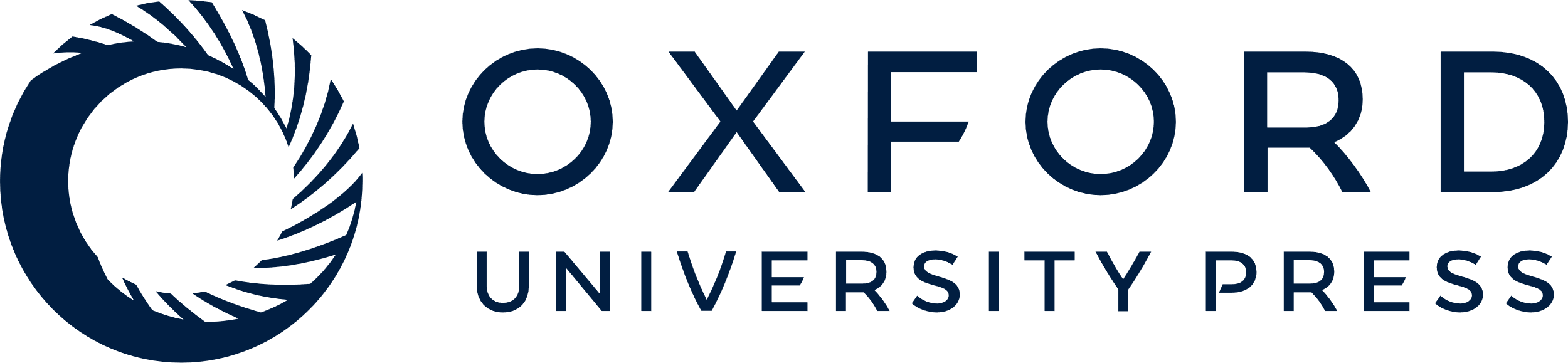 [Speaker Notes: Figure 2 In Escherichia coli, outer membrane proteins are synthesized in the cytoplasm as precursors with a signal sequence where they are recognized by the chaperones SecB and SecA (1). SecA assists translocation through the SecYEG complex in the inner membrane (2), and the signal sequence is processed by SP I (3). The substrate proteins are assisted across the periplasm by the chaperone SurA (4), and delivered to the BAM complex (5), to catalyse insertion into the outer membrane (6). Other chaperones, Skp and DegP, might cooperate to help ensure transfer to the outer membrane; DegP can also function as a protease to degrade misfolded outer membrane proteins in situations of environmental stress (Young & Hartl, 2003; Krojer et al., 2008).


Unless provided in the caption above, the following copyright applies to the content of this slide: © 2008 Federation of European Microbiological Societies.This is an Open Access article distributed under the terms of the Creative Commons Attribution-NonCommercial-NoDerivs licence (http://creativecommons.org/licenses/by-nc-nd/3.0/) which permits non-commercial reproduction and distribution of the work, in any medium, provided the original work is not altered or transformed in any way, and that the work is properly cited. For commercial re-use, please contact journals.permissions@oup.com]